密码学基础与应用分析
探索信息安全核心领域
汇报人: 高志鹏
目录
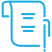 01
02
密码学概述
古典密码与加密技术
03
04
近代与现代密码学
密码学算法
05
06
密码学在网络安全中应用
密码学日常生活应用
07
密码学未来趋势
01
密码学概述
定义与重要性
密码学定义
01
密码学是研究编制密码和破译密码的技术科学。它包括编码学和破译学，主要目标是确保信息的机密性、完整性和认证性。通过加密算法和密钥管理技术，保护信息在传输和存储过程中的安全。
重要性
02
随着互联网的普及和数据量的激增，信息安全变得尤为重要。密码学提供了有效的手段来防止数据泄露、篡改和非法访问，保障用户隐私和企业利益。它是现代通信和网络交易中不可或缺的核心技术。
日常生活中应用
03
密码学在日常生活中有着广泛的应用，如个人账户密码保护、电子邮件加密、手机解锁等。这些应用使得个人信息得到保护，防止因信息泄露而遭受损失或威胁。
密码学历史发展
01
03
05
古代加密方法
近代密码阶段
量子加密兴起
现代密码阶段
古典密码阶段
古代加密方法起源于公元前440年左右，古希腊战争中的隐写术是其代表。通过剃光奴隶的头发，将信息写在头发上，待头发长长后送至另一部落，再次剃光头发以恢复信息，实现秘密通信。
近代密码阶段始于19世纪，随着印刷术的普及和纸张的成本降低，密码学得到了更广泛的应用。此时期的代表技术有 Vigenere 加密法和 Caesar 密码，广泛应用于政府文件和商业信件中。
近年来，量子计算的发展对传统密码学构成了挑战。为应对这一挑战，量子加密应运而生。量子密钥分发（QKD）和量子密钥交换（QKE）等技术正在逐步成熟，未来有望成为信息安全的重要保障。
现代密码阶段始于20世纪70年代，计算机和电子技术的发展推动了密码学的革新。此阶段的关键技术包括数据加密标准（DES）和公钥基础设施（PKI），应用范围涵盖个人隐私保护和全球金融系统。
古典密码阶段从密码学的产生发展到近代密码之间，主要涉及早期的文字和语言加密技术。此阶段的加密方法包括多字母替代、位移等简单手段，用于保障军事情报和政府机密的安全传输。
02
04
密码学基本概念
密码学定义
01
密码学是研究编制密码和破译密码的技术科学，涉及编码学和破译学的领域。其主要目的是通过加密技术保护信息传递的安全性与保密性。
密码学基本组成
02
密码学包含两个基本组成部分：密码编制学（Cryptography），负责创建安全的密码算法以保障通信秘密；密码分析学（Cryptanalysis），专注于破解已有的密码系统以获取情报。
密码学历史演变
03
密码学的历史可以追溯到古代时期，随着技术的发展，经历了莫尔斯电码、电话和电报的使用，逐渐发展成为一门独立的学科，并广泛应用于现代通信和网络传输中。
02
古典密码与加密技术
古代加密方法概述
古代加密方法，也称为古典密码学，是现代密码学的前身。它主要包括替换和易位两种基本形式，这些方法在计算机科学和信息安全技术出现之前被广泛使用，但安全性相对较低。
古代加密方法定义与起源
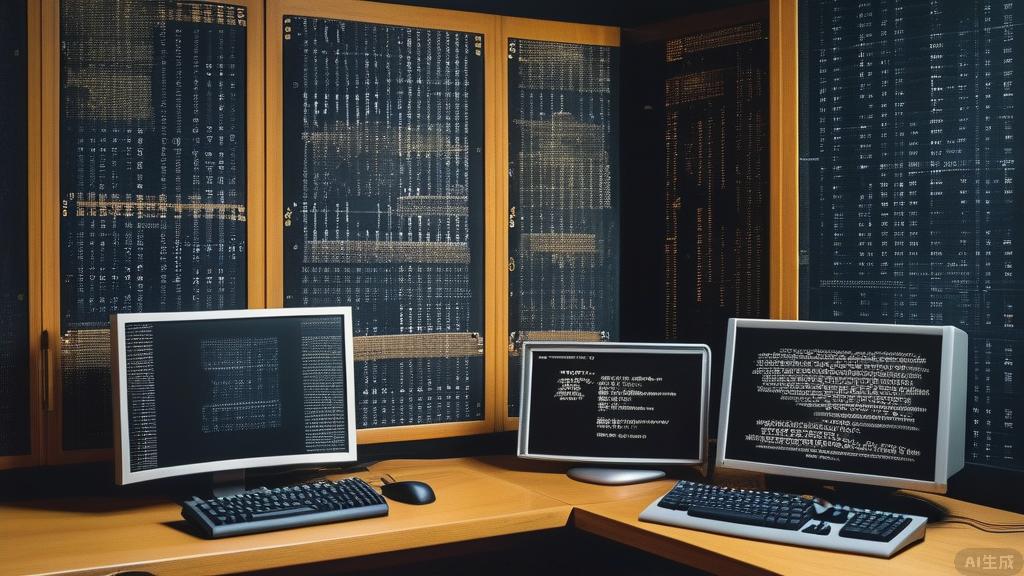 文字隐写术是古代最常用的加密方法之一，也被称为“暗号”或“密语”。这种方法涉及对特定词汇或句子的替换，只有发件人和收件人事先约定好解码方式才能成功解密。
文字隐写术
古代人们使用纸、笔或简单的器械来实现加密和解密操作。这些工具虽然简单，但在没有现代计算设备的时代，它们足以保护信息不被未授权者截获或篡改。
手工加密工具
古典密码体制具有简单易用的特点，但由于其基础的替换和易位方法，安全性并不高。尽管这些方法在当时被广泛应用，但在现代看来，它们很容易被破解，无法抵御专业黑客的攻击。
古典密码体制特点
经典密码算法介绍
凯撒密码
1
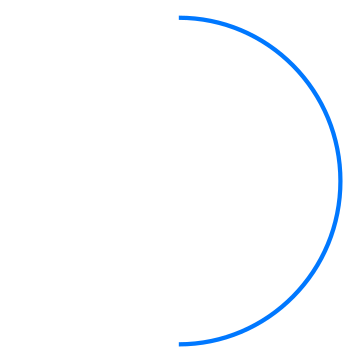 凯撒密码是最早的加密方法之一，通过将每个字母向右移动固定位数进行编码。例如，使用右移3个位置的凯撒密码，字母A将被替换为D，B为E，C为F，以此类推。这种简单的替代方式虽然易于实现，但安全性较低。
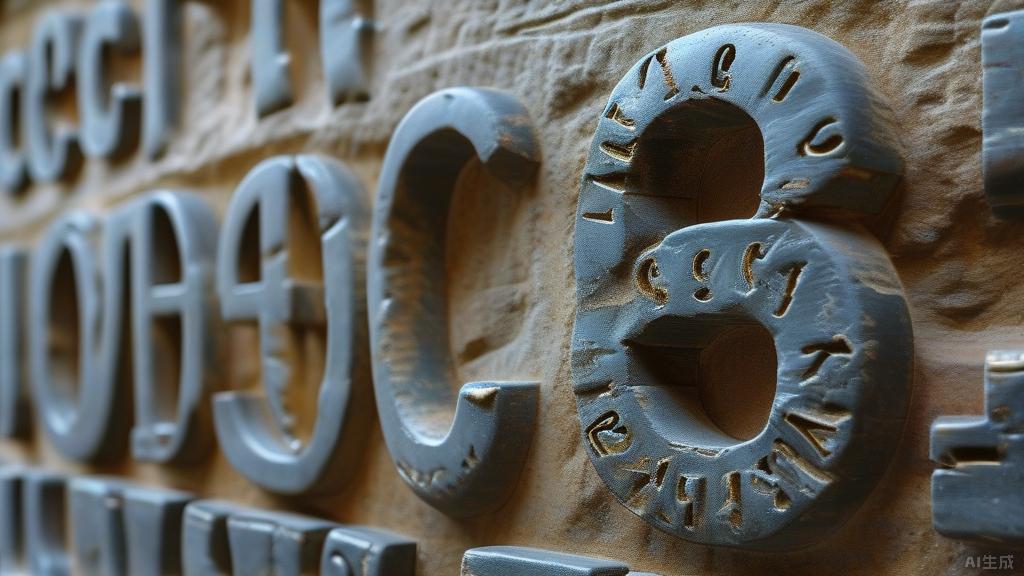 多表代换密码
2
多表代换密码采用多个替码表对字母进行加密。每个替码表都有26行26列，每一行代表一个密钥。通过组合不同的替码表和密钥，可以生成大量的加密字符，大幅提升了替代式密码的安全性。
置换密码
3
置换密码利用一个二维数组（称为置换表）对明文进行加密。置换表的每一行和每一列都对应一个加密字符，明文字符按照置换表的位置被替换成密文字符。置换密码的强度取决于置换表的大小和密钥的选择。
轮转密码
4
轮转密码是一种较为复杂的替代式密码，由多个独立的置换步骤组成。每个步骤使用一个较小的置换表，经过多次置换后得到密文。轮转密码通过增加加密过程的复杂性来提高安全性。
古典密码应用案例
斯巴达棒密码
多表代替密码
斯巴达棒密码是一种古老的置换密码，通过将字母表中的每个字母替换为特定的符号或数字来加密信息。这种密码在古希腊时期被广泛使用，其特点是简单易用，但密钥空间较小，容易受到攻击。
多表代替密码是古典密码中的一种复杂代替密码，通过使用多个替换表对明文进行分层加密。这种方法增加了破解难度，但需要更多的密钥和替换表，管理相对复杂。
02
01
03
凯撒密码
易位密码
04
凯撒密码是最经典的替换密码之一，通过将字母表中的每个字母替换为固定位置后的字母来加密信息。其加密和解密过程简单，但密钥空间有限，容易被频率分析等方法破解。
易位密码属于置换密码的一种，通过改变明文字母的排列方式生成密文，但不改变字母本身。这种密码的实现较为简单，但加密强度较低，适合短消息的快速加密。
03
近代与现代密码学
近代密码学发展
公钥密码学发展
近代密码学起源
转轮机与机械密码
1976年，Diffie和Hellman提出了非对称密钥密码学，即公钥密码学。这一创新使得发送端和接收端无需共享密钥即可实现保密通信，极大地推动了密码学的发展，并成为现代密码学的基石之一。
近代密码学起源于第一次世界大战期间，随着无线电报和电报的使用，加密通信的需求急剧增加。这一时期的密码技术包括齐默尔曼电报和40号房间的破译工作，标志着密码学从古典时期向现代的转变。
在20世纪初，转轮机等机械密码设备广泛应用，这些设备通过内部的机械装置来转换信息，使得通讯过程更加安全。转轮机的复杂性和多样性大大提升了密码学的应用范围和安全性。
RSA算法广泛应用
椭圆曲线加密兴起
Rivest、Shamir和Adleman于1977年提出的RSA公钥算法，因其高效性和可靠性，被广泛应用于数据加密和身份验证领域。RSA算法至今仍是现代网络和金融系统中广泛使用的加密标准之一。
进入90年代后，椭圆曲线密码学逐渐兴起，以其高效的密钥管理和强大的安全性受到关注。椭圆曲线加密（ECC）被证明在安全性和计算效率之间取得了良好平衡，成为现代密码学的重要分支。
现代密码学突破
量子密钥分发
量子随机数生成器
中国科学技术大学的研究团队在2024年成功实现了超过1000公里的量子密钥分发，打破了现有记录。量子密钥分发通过量子力学原理确保密钥的生成和传输，极大提升了信息安全性。
瑞士IDQ公司在2024年发布了新一代量子随机数生成器，其随机数生成速率达到了10 Gbps，远超传统设备。量子随机数生成器利用量子力学的随机性，为加密和安全协议提供可靠的随机数源。
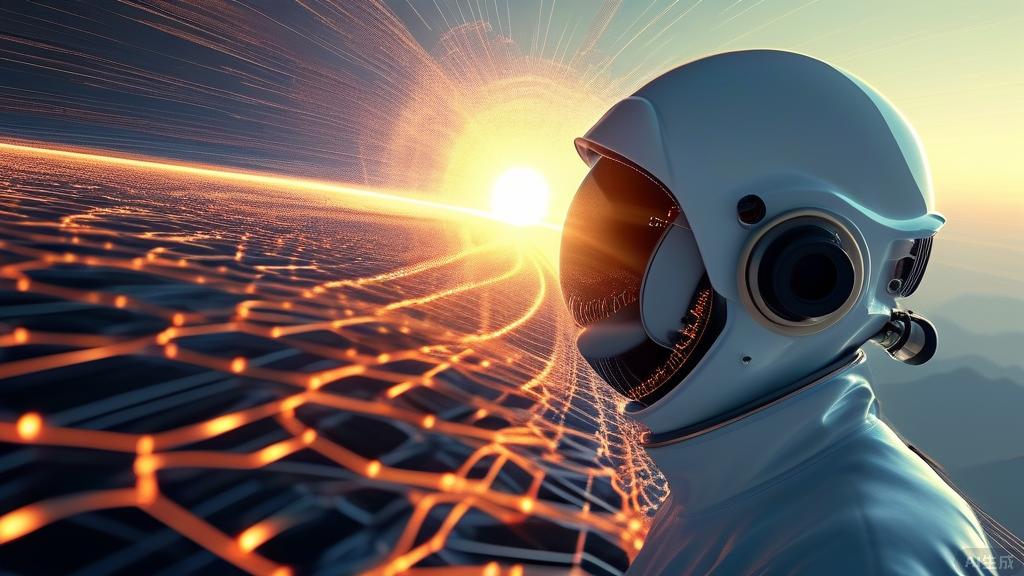 量子安全直接通信
全同态加密进展
2024年，中国研究团队在实验室环境中成功演示了量子安全直接通信的原理验证。该技术无需密钥分发即可在量子信道上安全传输信息，是未来信息安全领域的重要突破方向。
全同态加密允许对加密数据进行计算而无需解密，对于保护隐私的云计算和大数据分析具有重要意义。2024年，全同态加密技术取得了重要进展，进一步推动了现代密码学的应用发展。
对称与非对称加密对比
密钥数量与管理
对称加密使用单个密钥进行加解密操作，而非对称加密采用一对公钥和私钥。对称密钥在通信双方之间必须安全传递，而非对称密钥的公钥可公开分发，私钥需严格保密。
安全性与运算速度
对称加密由于密钥单一，其安全性高度依赖于密钥的保密性。非对称加密在安全性上优于对称加密，但计算开销大，加解密速度较慢，尤其在处理大量数据时性能瓶颈显著。
适用场景对比
对称加密适用于需要频繁加解密的场景，如文件存储和传输，可以有效保护数据的机密性和完整性。非对称加密多用于密钥管理和身份验证，确保只有授权用户才能访问敏感信息。
密钥交换问题
对称加密无需复杂的密钥交换过程，双方只需共享同一密钥即可完成加解密操作。非对称加密的公钥需要以安全方式分发，常见方法包括数字证书、信任模型等，增加了实施复杂性。
实际应用案例
银行交易中通常使用非对称加密来保障账户信息安全，而对称加密则用于支付过程中的数据保护。电子邮件加密和即时通讯软件也普遍采用对称加密，因其高效的加解密性能。
04
密码学算法
常见加密算法详解
非对称加密算法
对称加密算法
非对称加密算法利用一对公私钥进行加密和解密操作，公钥可以公开分发，私钥必须保密。RSA和ECC是典型的非对称加密算法。它们常用于身份验证、电子支付以及安全邮件传输等需要多方认证的场合。
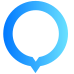 对称加密算法使用相同的密钥进行数据的加密和解密，运算速度较快。常见的对称加密算法包括DES、3DES和AES。这些算法被广泛用于金融交易和文件存储中，以确保数据的安全传输和访问控制。
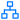 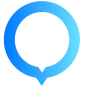 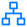 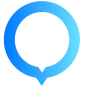 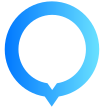 哈希函数
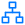 散列算法
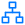 哈希函数是一种特殊类型的散列算法，将任意长度的数据转换为固定长度的输出。其特点是抗碰撞性和抗截取性，常见哈希函数包括SHA-256和MD5。哈希函数用于密码学中的认证、数据完整性检验以及加密算法中的密钥生成。
散列算法将输入数据转换为固定长度的输出，通常用于验证数据的完整性和创建数字签名。常见的散列算法有MD5、sha1和sha256。这些算法广泛应用于消息认证、版权保护和数据完整性验证等领域。
哈希函数与数字签名
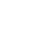 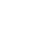 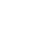 哈希函数定义与特点
哈希函数工作原理
数字签名概念与构成
哈希函数是一种将任意长度的数据转换为固定长度的散列值的算法，具有高度的随机性和唯一性。其输出结果称为哈希值，可以用于验证数据的完整性和一致性，广泛应用于数据认证和加密领域。
哈希函数通过将输入数据进行数学变换，如压缩、移位、加权等操作，生成一个唯一的输出值即哈希值。由于其不可逆性，即使输入数据微小变化，输出的哈希值也会发生显著变化，确保了数据的安全性。
数字签名是使用私钥对消息的哈希值进行加密形成的一串字符，用于验证消息的完整性和发送方的身份。它通常包括公钥、证书和私钥三部分，确保信息在传输过程中未被篡改或伪造。
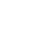 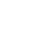 哈希函数在数字签名中应用
哈希函数在其他密码学应用
哈希函数除了在数字签名中使用外，还广泛应用于数据完整性验证、消息认证码（MAC）、密钥派生以及数据库加密等领域。其高效性和可靠性使其成为现代信息安全领域中不可或缺的工具。
哈希函数在数字签名中起着核心作用，它将消息的哈希值进行加密，形成数字签名。发送方利用自己的私钥对哈希值加密，接收方则可利用公钥解密，从而验证信息的完整性和真实性。
公钥与私钥管理
密钥生成与分发
密钥存储与管理
公钥与私钥的生成通常采用数学算法，如RSA或ECC，确保只有授权用户能获取有效的密钥对。分发过程涉及将公钥发布给所有需要通信的用户，而私钥则通过安全渠道传递给授权用户，保证其不被泄露或滥用。
公钥和私钥应分别存储在安全的位置，以降低丢失或被盗的风险。常见的存储方式包括专用的密钥服务器、加密的数据库以及硬件安全模块（HSM），确保即使设备丢失或损坏，密钥也不会被轻易获取。
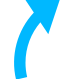 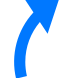 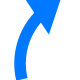 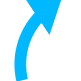 密钥使用与撤销
密钥备份与恢复
在使用公钥进行加密或签名操作时，需确保密钥尚未过期或已被撤销。撤销的密钥无法再用于加密或验证操作，避免前向安全性问题。密钥的使用记录应详细记录，便于审计和监控。
为防止密钥丢失，定期备份密钥是必要的。备份应存储在安全且不易受到攻击的地方，同时制定详细的恢复流程，确保在密钥丢失或损坏时能够迅速恢复，保障系统的连续性和稳定性。
05
密码学在网络安全中应用
SSL/TLS协议应用
SSL/TLS协议基本组成
SSL/TLS协议工作流程
SSL/TLS协议包括两个主要部分：TLS记录协议和TLS握手协议。前者负责使用对称密码对消息进行加密，而后者则处理客户端与服务器之间的握手，包括密码算法的确定和共享密钥的生成。
SSL/TLS协议的工作流程开始于客户端发起连接请求，服务器响应并交换证书进行身份验证。随后，双方通过握手协议确定加密算法和会话密钥，最终利用这些信息对数据进行加密和解密操作，确保传输的数据安全。
SSL/TLS协议安全性保障
SSL/TLS协议应用场景
SSL/TLS协议未来发展趋势
SSL/TLS协议通过多种技术手段提供安全保障，包括证书认证、数据加密、完整性检查和重传机制。这些措施共同作用，防止数据在传输过程中被窃取或篡改，从而确保通信的安全性和可靠性。
SSL/TLS广泛应用于互联网通信中，如HTTP、FTP、SMTP等协议的保护。此外，该协议还用于移动应用、物联网设备和虚拟专用网络（VPN）中，为不同平台和设备提供安全的数据传输服务。
随着技术的发展，SSL/TLS协议也在不断进化。未来的版本将进一步提高安全性和性能，支持更高效的加密算法和更强的抗攻击能力。同时，新的协议设计也将更好地适应物联网和云计算等新兴技术领域的需求。
数字证书与认证机制
数字证书基本概念
数字证书应用领域
数字证书是网络身份认证的重要工具，通过加密技术确保信息传输的安全性和完整性。它包含证书所有者的公钥、私钥、身份信息及有效期，由可信的证书颁发机构（CA）签发，提供身份验证和数据加密功能。
数字证书广泛应用于电子商务、电子政务、移动应用和云计算服务等领域。在电子商务中，数字证书用于确保交易双方的身份验证与信息保密；在电子政务中，则用于政府服务的访问与数据保护。
01
02
认证机制工作原理
数字证书管理与存储
03
04
认证机制通过验证数字证书中的公钥和私钥对来确认用户身份。发送方使用对方的公钥加密信息，接收方用私钥解密，从而确保信息只能被授权者读取。此过程利用了非对称加密技术，增强了通信安全性。
数字证书的管理涉及证书的生成、存储、使用和撤销等过程。证书应妥善保管在安全的环境中，防止丢失或被盗用。同时，需要定期更新证书以保持其有效性，并在证书撤销时及时处理，以维护系统的安全与信任。
虚拟私人网络使用
虚拟私人网络定义
虚拟私人网络工作原理
虚拟私人网络（VPN）是一种通过公共网络建立加密连接的技术，用于保障数据通信的隐私和安全。它通过创建一个虚拟的私人网络通道，使用户能够安全访问远程网络资源。
虚拟私人网络通过使用隧道协议，将用户的网络数据封装在加密数据包中，经公共网络发送到目标服务器。此过程确保数据传输过程中的安全性，防止数据被窃取或篡改。
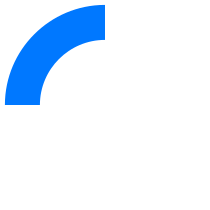 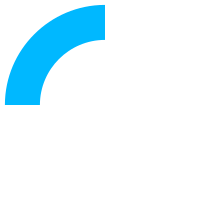 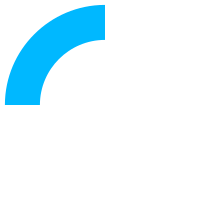 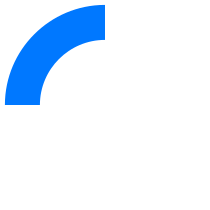 02
01
03
04
虚拟私人网络应用领域
虚拟私人网络优缺点分析
虚拟私人网络广泛应用于企业、政府机构和个体用户中，用以保护内部网络的安全和隐私。它不仅提供安全的远程访问能力，还支持跨国办公和访问受地域限制的资源。
虚拟私人网络提供了高度的数据安全保障，但也存在一些不足，如潜在的配置错误、服务器负载过重以及潜在的隐私风险。正确选择和使用VPN服务是确保其效能的关键。
06
密码学日常生活应用
网上银行与电子支付安全
数字证书是网上银行和电子支付中常用的身份验证方式，通过数字证书可以确认用户的身份。数字证书通常由可信的第三方机构签发，确保交易双方的真实性和合法性，有效防范欺诈和身份盗用。
数字证书与身份验证
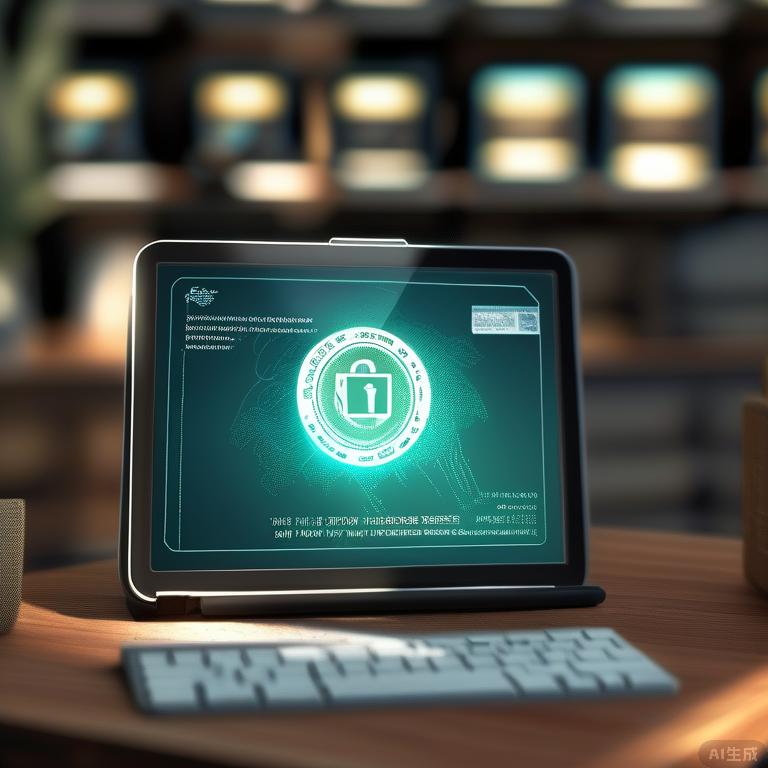 加密技术在保障网上银行与电子支付安全中起着至关重要的作用。主要采用对称加密和非对称加密两种方法，确保数据在传输过程中的机密性和完整性，防止敏感信息被窃取或篡改。
加密技术应用
多因素认证（MFA）是提升网上银行与电子支付安全性的有效手段。它要求用户在登录或进行交易时提供两个或更多的身份验证因素，如密码、生物识别和手机验证码，显著增强了账户的安全性。
多因素认证
安全通信协议（如SSL/TLS）用于保护网上银行与电子支付平台之间的数据传输安全。这些协议通过加密技术和握手过程，确保数据在传输过程中不被窃取或篡改，保障用户信息的安全。
安全通信协议
安全存储与管理是确保网上银行与电子支付安全的关键因素之一。金融机构需采取严格的数据保护措施，包括加密存储、访问控制和定期审计，防止内部人员滥用客户数据或外部攻击者入侵系统。
安全存储与管理
电子邮件与通信内容保护
加密算法在电子邮件中应用
数字签名与邮件完整性验证
01
02
加密算法是保护电子邮件安全的核心，将原始邮件内容转化为密文，防止数据在传输和存储过程中被未授权访问。常见的对称加密算法加解密速度快，但密钥管理困难；非对称加密算法安全性高，但速度较慢。
数字签名技术用于验证邮件的完整性和来源，确保邮件未被篡改或伪造。发件人通过私钥对邮件进行签名，收件人可利用公钥验证签名的有效性，从而保障邮件内容的真实性和可靠性。
多因素认证提升邮件账户安全性
散列函数与邮件内容防篡改
公钥基础设施在身份验证中应用
04
05
03
多因素认证（MFA）为电子邮件账户提供更高级别的安全保障。结合密码、生物识别等多种认证方式，防止账户被盗用，确保邮件内容在传输和存储过程中的保密性和完整性。
散列函数用于对邮件内容进行摘要生成，确保邮件内容在传输过程中不被篡改。通过对比摘要，可以快速检测邮件内容的变动情况，有效防止数据在传输中的丢失或错误。
公钥基础设施（PKI）用于电子邮件的身份验证，确保发件人和收件人的真实性。通过证书管理和密钥分发，实现对通信双方身份的验证，提高电子邮件系统的安全性和可信度。
智能设备加密技术
加密技术利用数学算法将原始数据转换为密文，保护信息不被未经授权的人访问。常见加密算法包括对称密钥加密和非对称密钥加密，前者速度快但密钥管理复杂，后者安全但速度较慢。
针对低成本物联网智能设备，一种双重加密方法被提出，结合对称和非对称加密技术，在保证安全性的同时减少性能开销。这种方法通过优化密钥管理和实施简单高效的加密协议，提高通信过程的安全性。
智能设备加密技术概述
低成本智能设备加密方法
物联网设备加密挑战
物联网设备的普及带来数据安全和隐私的新挑战。轻量级加密技术和标准化解决方案是应对资源受限和实时传输需求的发展方向，同时需要解决密钥管理等安全问题。
智能医疗设备中的数据加密技术至关重要，通过数据加密技术如AES和RSA，保障患者隐私和医疗信息的安全。加密方法包括网络传输加密、存储介质加密等，确保数据在传输和存储中的隐私与安全。
加密芯片是一种专门设计用于数据安全的硬件设备，广泛应用于智能手机、智能家居系统、工业控制系统等领域。其功能包括数据加密与解密、密钥管理和安全通信，提供高安全性的数据保护，防止数据泄露和篡改。
智能医疗设备加密方法
加密芯片应用
07
密码学未来趋势
量子加密挑战与机遇
量子计算对传统加密威胁
量子密钥分发原理
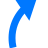 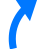 量子计算机通过其强大的并行运算能力，能够快速破解许多传统加密算法。量子计算机利用量子比特进行计算，能够同时处理大量可能性，这使得传统加密技术如RSA和ElGamal面临巨大挑战。
量子密钥分发（QKD）利用量子纠缠和超距离作用，在安全性上优于经典密钥分发方法。QKD通过测量量子态来生成密钥，确保通信双方共享的密钥是安全的，即使受到攻击，也无法被破解。
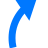 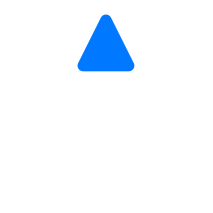 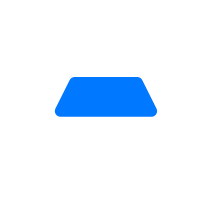 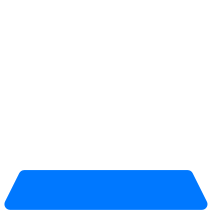 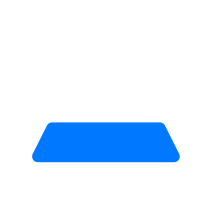 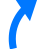 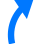 量子通信实用化进展
量子算法在密码学中应用
量子通信技术包括量子密钥分发（QKD）、量子隐形传态（QIP）等，正在逐步实现实用化。量子通信因其极高的安全性，已在中国、欧洲和美国得到应用，未来有望大规模部署，成为新一代信息安全基础设施。
量子算法如Shor的大数质因数分解算法和Grover的数据库搜索算法，为密码学提供了新的工具。这些算法可以加速公钥加密体制中的密钥生成和验证过程，提高整体加密效率，同时也带来了新的安全挑战。
密码学技术新方向
后量子密码学
零知识证明
后量子密码学（PQC）研究更为活跃，旨在应对量子计算对传统密码学的冲击。通过设计无法被量子计算机破解的加密算法，保障信息安全在新时代的需求。
零知识证明是一种重要的密码学技术，允许一方向另一方证明某个陈述是正确的，而无需透露任何使该陈述被证实的具体信息。这种技术在隐私保护、数据完整性验证等领域有广泛应用。
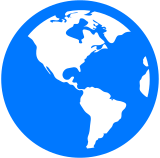 密码学的自动化与公理化趋势
大模型推理隐私保护
密码学的自动化与公理化趋势体现在对算法可证明安全性的追求上。利用自动化工具和数学公理，研究者可以证明加密协议的安全性，减少人为错误，提高密码系统的信任度。
随着大数据和人工智能的发展，大模型推理的隐私保护成为关注焦点。CipherGPT等新技术通过安全矩阵乘法、GELU函数和安全采样方式，提升性能的同时确保用户隐私不被泄露。
密码学与信息论关系
01
02
03
密码学与信息论关联
信息论在现代密码学中应用
信息论基本概念
信息论是研究信息的传输、存储和处理的科学，主要关注信息的有效性和可靠性。信息熵是信息论中的核心概念，用于衡量信息的不确定性或随机性。
密码学通过信息论的原理实现对信息的隐藏和保护。加密算法利用密钥将明文转化为密文，确保只有授权用户能够解密并获取原始信息，从而保障信息安全。
现代密码学广泛应用信息论的方法和技术，如香农编码、量子密钥分发等。这些技术在确保数据机密性、完整性和可用性方面发挥着关键作用，提升了整体信息安全水平。
谢谢
THANKS